Ofsted briefing for HTs of Good and Outstanding Schools to prepare for a Section 8 inspection
Recording- approx. 40mins

January 2022 v2
HIAS Secondary Team
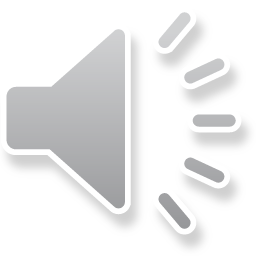 A return to “normal” inspections but not in usual cycle
Delays due to Pandemic pause in inspections
For Good schools, normally within 5 school years from the end of the year in which the last inspection took place
Now monitoring inspections (Section 8) may have an additional 6 terms extension
For Requires Improvement schools, section 5 should take place 30 months after report publication 
Now Full inspections (section 5) may have a possible extension of 6 terms
But, all schools will now be inspected
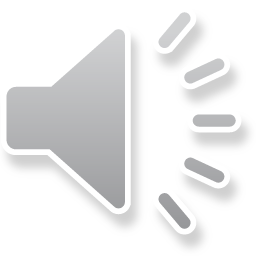 Outstanding settings no longer exempt from routine inspections
Formerly exempt outstanding schools will have a section 5 or 8 inspection 
If previous inspection was before 2015 it will be a full section 5
If post 2015 – section 8 monitoring inspection with a subsequent section 5 within a year if it is believed the school may not be deserving of its previous outstanding judgement
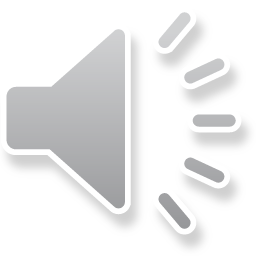 A return to “normal” inspections but now in usual cycle
Ofsted will inspect all schools and further education providers by summer 2025 after receiving a £24 million boost to speed up visits.
The watchdog was asked by the government to hasten inspections in order to give a quicker assessment of how well education is recovering from the pandemic.
Ofsted say the extra £24 million in funding over the next three financial years, as part of the recent spending review, will mean that all schools will be visited within the original five-year window.
Thursday, 25 Nov 2021
January 2022- The government told schools that Ofsted won’t ask serving leaders to carry out inspections as part of the new measures to limit Omicron disruption.
Ofsted will also “encourage” schools “significantly impacted” by Covid to ask for inspections to be deferred.
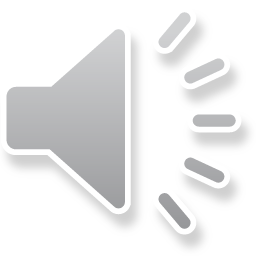 Section 8 inspections of Good schools
The purpose of a section 8 inspection of a good school remains the same: to confirm that a school remains good.
The new framework represents an evolution in what it means to be a ‘good’ school.
A section 8 inspection of a good school will focus on specific aspects of provision, mostly drawn from the quality of education judgement but also elements of behaviour and personal development without ‘grading’ them specifically.
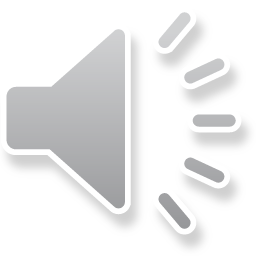 [Speaker Notes: 8.45 -  Governor Services

The section 8 handbook covers how inspectors should carry out inspections of: 
Previously Good  schools (the majority of these inspections)
Non-exempt outstanding schools
Monitoring inspections

Read through slide stressing that we have spent the majority of the briefing on Section 5 inspections as the handbooks are more similar than previously. Good provision as detailed in the section 5 handbook is what inspectors are looking for.]
Section 8 inspections of Good schools
In these inspections, inspectors are either confirming an existing overall effectiveness judgement or will call it into question. Inspectors follow the quality of education methodology but with fewer deep dives.
 As with all inspections, inspectors will not look at a school’s internal progress and attainment data. Instead, inspectors may ask leaders about their analysis of progress and attainment in the school, and will check this out first hand in classrooms.
There are also key spotlight areas for which inspectors gather evidence through a combination of deep dive activities and other activities.
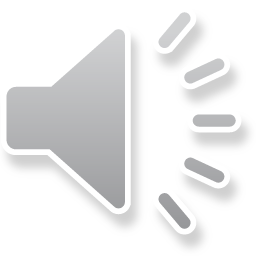 The Spotlight areas
1. High expectations for behaviour/bullying not tolerated (para 62 to 63) 
2. Gaming and off-rolling (paragraphs 64 to 65) 
3. The extent to which the curriculum goes beyond the academic, vocational or technical and provides for pupils’ broader and SMSC development (including considering work to prevent sexual harassment, online sexual abuse and sexual violence) (paragraphs 66 to 70)
 4. Staff workload and protection from bullying and harassment (paragraphs 71 to 73)
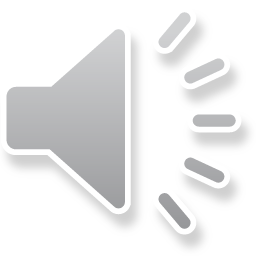 Judging the curriculum
INTENT- not just the ambition but the curriculum design, coverage and appropriateness taking into account the specific context of the school. DOUBLE CHECK National Curriculum is covered in KS3.
IMPLEMENTATION- the teaching approaches that ensure the curriculum is sufficiently acquired by all pupils. 
IMPACT- Pupils “knowing” the curriculum is the model for progress. Public Examination outcomes 2019 are a starting point. Internal data will not be reviewed.
Quality of Education ‘Good’ Implementation grade descriptor: leaders should provide effective support for those teaching outside their curriculum expertise.
Assessment is key: does it assess the key parts of the curriculum, does it enable CYP to share what they know and have learnt and also what they need to learn next?
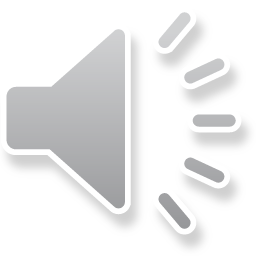 Headteacher- Rehearse your initial phone call conversation
The spotlight areas will form part of lead inspectors’ preparation and initial phone call to the school. The education-focused conversation will include the following elements:
Context and challenges
Progress since the previous inspection
Curriculum discussion- how are leaders ensuring appropriate content choices and sequencing across all year groups, subjects, phases. This will support the Lead Inspector in determining deep dive areas. They may ask about National Curriculum coverage. Be ready to suggest areas you would like to try to direct them to although ultimately the Lead inspector will decide.
The 4 spotlight areas
There may follow a second call to discuss arrangements, timetable for the day.
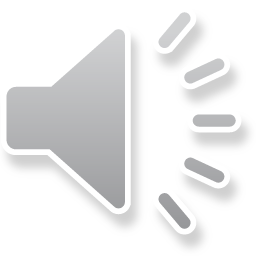 Section 8 inspections of Good schools
Inspectors will continue to report on whether safeguarding is effective or ineffective using the same methodology as for Section 5 inspections.
To ensure the opportunity to gather sufficient evidence while on inspection, the lead inspector’s time on site will be increased to two days except in schools with less than 150 pupils.
Provide an opportunity to demonstrate capacity
Arrangements for conversion and follow-on inspections will remain the same where appropriate.
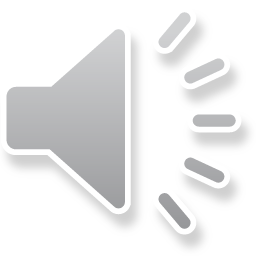 [Speaker Notes: 8.50 -  Governor Services

Inspectors will always report on how well pupils are helped and protected so that they are kept safe. Inspections of Good and non exempt outstanding schools will always report on the effectiveness of safeguarding. 

In almost all cases, a section 8 inspection will last for 2 days (those with under 150 on roll will be one day). Inspections of special schools and PRUs (Education Centres) will always last 2 days. 

Inspectors will provide the opportunity for leaders and governors to demonstrate their capacity for driving improvement in their school. The lead inspector will test whether leaders and governors have identified weaknesses or areas needing development at the school. Remind delegates they need to know their schools really well. The inspector will provide time for leaders and governors to present evidence about key improvements in the school, their assessment of current performance, and action planning that supports improvement. Inspectors will always meet with the CoG (or chair of the board of trustees) and as many governors/trustees as possible. Governors are also invited to attend the feedback meeting at the end of the inspection. 

The arrangements for conversion to a Section 5 haven’t changed. See tutor sheet for explanation.]
What is Ofsted’s intention?
Return to the “normal” inspection rounds focuses on the curriculum - a very big change to previous frameworks. 
“Deep Dive” methodology of selected subjects is to enable inspectors to judge the Quality of Education
Enhanced focus on Personal Development, Relationships, Sex, Health and Education (RSHE), Special Educational Needs & Disabilities (SEND) and vulnerable pupils, as well as those with protected characteristics.
Clarity of all staff awareness of these aspects and their skills to implement
Safeguarding, a key and “limiting” judgement in all inspections
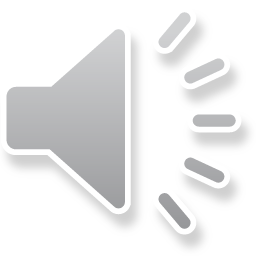 Safeguarding
Schools need to anticipate Ofsted’s evidence trail:
Have a secure and evidenced systematic monitoring schedule (activities and dates) based on Annual Safeguarding return/ KCSIE/ stakeholder surveys
Include regular reviews of case studies 
Watch language - safeguarding records need to be coherent, followed through, use professional and factual language and avoid unhelpful emotive terms
 Act upon monitoring findings and check for change/impact
Governor minutes indicate that questions, and governor monitoring activity, are based on the monitoring schedule and its evidence
New Headteachers - check safeguarding records for historic not just open or on-going cases and for children open to social care involvement and contact LADO re staff/adult concerns so you know what has gone before (make no assumptions)
Peer on Peer incidents are CP concerns- always investigate robustly and respond
Know that record keeping is robust and be able to demonstrate action was taken
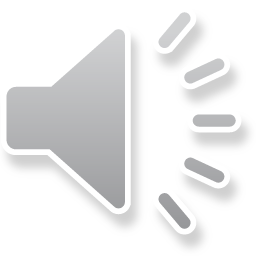 Some additional notes
Very important to note that it is the responsibility of the school to ensure safeguarding checks have been made on any/all differently-managed or alternative provisions. Please check!
If HTs have any concerns about this, please get in touch with the Hants SEND team, ideally through their case worker, but if not, to Jayne: 
Jayne.Howarth@hants.gov.uk
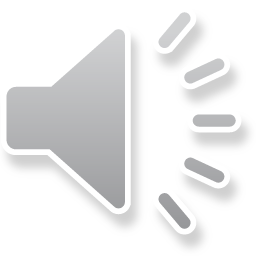 Safeguarding
Safeguarding guidance has also been updated. Check that your DSL is really clear and disseminates to ALL staff effectively:
https://www.gov.uk/government/publications/inspecting-safeguarding-in-early-years-education-and-skills/inspecting-safeguarding-in-early-years-education-and-skills 
highlights the June 2021 review of sexual abuse in schools and colleges 
senior leaders should assume that sexual harassment and abuse happening in their school and that they should have a whole school approach in place to respond to these issues. Is it effective?
Survey your parents, staff and pupils – don’t be caught out!
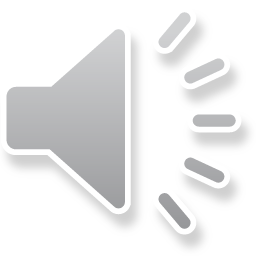 Ofsted – updated guidance
https://www.gov.uk/government/publications/school-inspection-handbook-eif/school-inspection-handbook 
https://www.gov.uk/government/publications/section-8-school-inspection-handbook-eif/school-inspection-handbook-section-8 

Recovery roadshow
https://www.slideshare.net/Ofstednews/recovery-roadshow 

Subject research and reports
Ofsted's Subject Leads talk about their specialisms. - YouTube
     
Do urge staff to access these
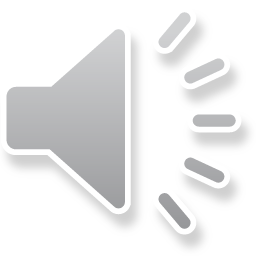 Revised IDSR – November 2021
November release:
contextual information based on the January 2021 census including pupil movement information
exclusions data has been updated for 2019/20 – now entitled suspensions to differentiate from PEx
autumn 2020 one term absence release refreshed with pupil group data
2021 key stage 4 subject entries data
latest key stage 4 destinations data
latest school workforce census data
latest MAT/LA data
latest financial data
No school performance data beyond 2019
Accessed as pre-inspection information
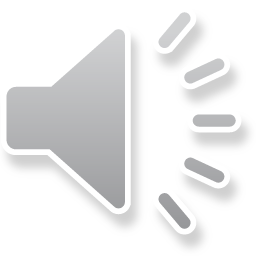 Public face of the school ?
Finally, don’t forget that the public face of your school is represented on your school website and it is one of the main sources of information for the Lead Inspector as they prepare for your inspection.
Do make sure all policies and guidance are regularly updated there to avoid any last-minute fluster to find the right copy of the school documents
The Secondary HIAS team can easily check this for you should you want an external check and they can be booked in the usual way
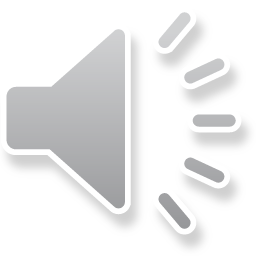 What do the HT Ofsted Inspectors at HSEL say?
If needed, do request a deferral. 
The process is very rigorous and you still need to focus on Quality of Education. You need your middle leaders to be on fire about their curricula and demonstrating that what is planned actually goes on in the classroom. inspectors will be wanting to talk to pupils about their learning, how they are doing it and how they are overcoming any Covid impact. it is not the case that Covid can be used as an excuse. 
Recommendation: going on the Ofsted Youtube channel https://www.youtube.com/user/Ofstednews  you will see officials talking the language that you should expect to hear used in schools during an inspection. Prepare your middle leaders for this.
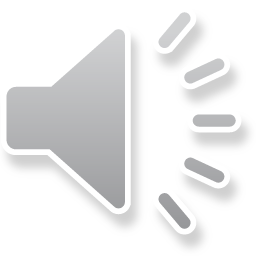 Useful links and documents: 
-Model child protection and safeguarding policies Statutory procedures | Hampshire County Council (hants.gov.uk) 

-Pan Hampshire Toolkit for Challenging and Responding to Prejudicial Language and Behaviour Online Training - Course:
Pan Hampshire Toolkit for Challenging and Responding to Prejudicial Language and Behaviour (mylearningapp.com)

 -SEN Support Guidance for Schools  HIAS SEN Moodle (hants.gov.uk)

-Relationships Education, Relationships and Sex Education (RSE) and Health Education Relationships and sex education (RSE) and health education - GOV.UK (www.gov.uk) 

-HIAS Good Practice Reviews: School Culture . HIAS Leadership Moodle (hants.gov.uk)
 Please contact your LLP or Natalie or Jean if you need to discuss further any aspects of this, prior to or indeed during your inspection.
 • Natalie Smith – Natalie.Smith2@hants.gov.uk • Jean Thorpe – Jean.thorpe@hants.gov.uk
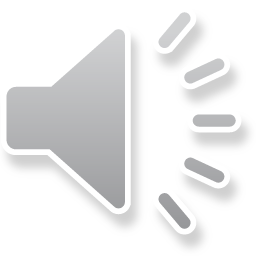